Modeling Decisions and MarketsLIUC, CastellanzaFilippo PavesiLIUC University
Modeling Decisions and Markets
RISK AND UNCERTAINTY
Filippo Pavesi
What do we talk about?
We focus on two main research questions in experimental economics that are related to the theory of choice under uncertainty:

		Q.1.	Does Expected Utility Theory really work?

		Q.2.	How to measure risk attitude?

	We will briefly shed light on both these topics…
Modeling  Decisions and Markets– 2
Risky Choices
Utility of subjects is defined over uncertain monetary outcomes.

Thus, preferences of subjects should take into account both:

Monetary outcomes;

The risk (i.e. the probability of winning/losing) of a monetary outcome.
Modeling  Decisions and Markets– 3
Probability
The probability of an event is the relative frequency with which the event occurs;

if pi is the probability of event i and there are n possible events (states), then:

1.  pi > 0, i = 1…n
2.     pi = 1

Lottery with n prizes (outcomes, states, events);

x1, x2, x3,...,xn with corresponding probabilities p1, p2, p3,...,pn , respectively (mutually exclusive and exhaustive);

then the expected value of this lottery is

E(x) = p1x1 + p2x2 + p3x3 + ... + pnxn 

E(x)  =     pixi
n
i=1
n
i=1
Modeling  Decisions and Markets– 4
Example 1
Gamble: flip of a coin

if heads, you receive $1  		x1 = +1

if tails, you pay $1			x2 = -1

E(x) = (0.5) (1)  + (0.5) (-1)  = 0

if you play this game many times, it is likely that you break-even
Modeling  Decisions and Markets– 5
Example 2
Gamble: flip of a coin

if heads, you receive $10	x1 = +10

if tails, you pay $1		x2 = -1

E(x) = (0.5) (10)  + (0.5) (-1)  = 4.50

if you play this game many times, you will be a big winner

How much would you pay to play this game:
perhaps as much as a $4.50

But, of course, the answer depends on your preference for risk...
Modeling  Decisions and Markets– 6
Is E(x) enough to describe the desirability of a gamble?
if 
		the cost to play		 	expected value of
  		these gambles			the outcome

then the gamble is said to be actuarially fair

Common empirical findings:

	1. 	individuals may agree to flip a coin for small amounts of money, 	but usually refuse to bet large sums of money;
 
	2.	people will pay small amounts of money to play actuarially	unfair games  (Lotteria Italia, where cost = 5 euro, but E(x) < 5) - 	but will avoid paying a lot;
	
	Why do these empirical findings occur? Because it is not about E(x)...
=
Modeling  Decisions and Markets– 7
St. Petersburg Paradox
Gamble (X):	

A coin is flipped until a head appears. You receive $2n  where n is the last flip on which the head occurred;

states:	x1 = $2	   x2 = $4		x3 = $8	...	xn = $2n

prob:		p1 = 1/2	   p2 = 1/4	p3 = 1/8 	...	pn = 1/2n
 
 
	E(X) = 					
 
Paradox: Everyone should be willing to participate in this lottery paying an infinitely high price (but this doesn’t happen).
Modeling  Decisions and Markets– 8
How to Explain the St. Petersburg Paradox
individuals do not make decisions based purely on money, but rather on the utility of their expected income;

if we can show that the marginal utility of wealth declines as we get more income, then we can show that the expected value of a game is finite

Assume U(x) = ln(x)       U'(x)=1/x  > 0 	   MU positive
                                            U"(x)=-1/x2 < 0  	   Diminishing MU

E(U(x)) = E(     pi U(xi)) = (     pi ln(xi)) =  1.39  < 

an individual would pay an amount up to 1.39 units of utility to play this gamble.


i=1
i=1
Modeling  Decisions and Markets– 9
Expected Utility Theory
Objective: to develop a theory of rational decision-making under uncertainty with the minimum set of reasonable assumptions.

The following five axioms provide the minimum set of conditions for consistent and rational behaviour.

What do these axioms of expected utility mean?

 	1. all individuals are assumed to make completely rational decisions (reasonable);

	2. people are assumed to make these rational decisions among thousands of alternatives (hard).
Modeling  Decisions and Markets– 10
The 5 axioms of the EUT
A1.Completeness. 
	
For the entire set of uncertain alternatives, an individual can say either that
		either	x is preferred to outcome y (x    y); 	
		or	y is preferred to x (y    x); 	
		or 	indifferent between x and y (x ~ y).
 
A2. Transitivity (also known as consistency). 
	
	If an individual prefers x to y and y to z, then x is preferred to z. If (x    y and 
	y    z, then x     z). 
	
	Similarly, if an individual is indifferent between x and y and is also indifferent between y and z, then the individual is indifferent between x and z. If (x ~ y and y ~ z, then x ~ z).
Modeling  Decisions and Markets– 11
The 5 axioms of the EUT
A3. Strong Independence.  

	Consider a gamble in which the individual has a probability p of receiving outcome x and a probability (1-p) of receiving outcome z. This gamble is written as:
	G(x,z; p) 
	
	Strong independence says that:
 	
If x ~ y, then G(x,z; p) ~ G(y,z; p);
If x    y, then G(x,z; p)    G(y,z; p);
If x    y, then G(x,z; p)    G(y,z; p).

 	
	NOTE: The mutual exclusiveness of the third outcome z is critical to the axiom of strong independence.
Modeling  Decisions and Markets– 12
The 5 axioms of the EUT
A3. can be expressed in terms of the SUBSTITUTION AXIOM (when focusing on gambles over gambles). 

Consider two gambles, A and B. Then:

If A ~ B, then G(A; p) ~ G(B; p);
If A    B, then G(A; p)    G(B; p);
If A    B, then G(A; p)    G(B; p).
Modeling  Decisions and Markets– 13
The 5 axioms of the EUT
A4. Measurability (CARDINAL UTILITY)
	
	If outcome y is less preferred than x (y     x) but more than z  (y     z), 
	
	then there is a unique probability p such that the individual will be indifferent between 
			
			[1] y and 

			[2] A gamble involving	x with a probability of p 
						z with a probability of (1-p).
 			

	In Maths...

	if x     y     z    or  x     y     z , then there exists a unique p such that y ~ G(x,z; p).
Modeling  Decisions and Markets– 14
The 5 axioms of the EUT
A5. Ranking (CARDINAL UTILITY)

	If alternatives y and u both lie somewhere between x and z and we can establish gambles such that an individual is indifferent between y and a gamble involving x (with probability p1) and z, while also indifferent between u and a second gamble involving x (with probability p2) and z, then if p1 is greater than p2, y is preferred to u.
 
	Consider  x      y      z  and  x     u     z  such that  y ~ G(x,z; p1) and  u  ~  G(x,z; p2);

 	If p1 > p2 then  y      u,
 		
	or if p1 =  p2, then y ~ u.


One more assumption… People are greedy, prefer more wealth than less.
Modeling  Decisions and Markets– 15
Expected Utility Theorem
If these axioms hold, we can develop an “expected utility theorem”:
	“A complete and transitive preference relation      over the set of possible gambles satisfies continuity and strong independence if and only if it admits a cardinal expected utility representation: U[G(x,y; p)] =  pU(x)  +  (1-p) U(y) ”


Utility functions must have 2 properties
	
	1. 	Order preserving:  if U(x) > U(y)   x      y

	2. 	Expected utility can be used to rank combinations of risky alternatives.
Modeling  Decisions and Markets– 16
Expected Utility Theorem
Remark:

 		Utility functions are individual-specific!

		- there is no way to compare one individual's utility function with another 	individual's utility;

		- interpersonal comparisons of utility are impossible: if we give 2 people 	$1,000 there is no way to determine who is happier.
Modeling  Decisions and Markets– 17
Risk aversion
Consider the following gamble:
Prospect a	prob = p		G(a,b; p)
prospect b	prob = 1-p

Would you prefer the expected value of the gamble with certainty or participating in the gamble?

For instance, consider the gamble with 
10% chance of winning $100
90% chance of winning $0		
	
		 E(G(100; .1)) = $10

Would you prefer the $10 for sure or would you prefer the gamble?
  
	NO!  you are risk loving;

	YES!  you are risk averse.
Modeling  Decisions and Markets– 18
Risk aversion
U(x)
U(x)
U(x)
U(b)
U(E(.))
U(b)
E(U(.))
U(b)
E(U(.))
= U(E(.))
U(a)
E(U(.))
U(a)
U(E(.))
U(a)
a
b
b
E(.)
a
a
E(.)
E(.)
b
x
x
x
Risk Preferring
Risk Neutral
Risk Aversion
U‘(x) > 0
U'‘(x) > 0
U'(x) > 0
U''(x) < 0
U'(x) > 0
U''(x) = 0
Modeling  Decisions and Markets– 19
Risk aversion
U(x)
3.40
3.00
Let U(x) = ln(x)

U'(x) > 0
U'‘(x) < 0

U'(x) = 1/x
U'‘(x) = - 1/x2

MU(x) positive but 
diminishing over x.
2.30
1.61
30
0
x
1
5
10
20
Modeling  Decisions and Markets– 20
Risk aversion
U[(E(G(a,b; p))] is the utility associated with the known level of expected income (although there is uncertainty around what the level of income will be, there is no such uncertainty about its expected value).

E[U(G(a,b; p))] is the expected utility of wealth.

The relationship between U[E(G(a,b; p))] and E[U(G(a,b; p))] is very important:

		Risk averse: U[E(G(a,b; p))] > E[U(G(a,b; p))];

		Risk seeker: U[E(G(a,b; p))] < E[U(G(a,b; p))];

		Indifferent to risk: U[E(G(a,b; p))] = G(a,b; p))].
Modeling  Decisions and Markets– 21
=
-
Risk Premium
(RP)
Certainty Equivalent and Risk Premium
The certainty equivalent of a gamble, CE(G(a,b; p)), is the sum of money or wealth for which the individual would be indifferent between the certain sum and the gamble.
E(G(a,b; p))
CE(G(a,b; p))
In general,
If  U[E(G(a,b; p))] > E[U(G(a,b; p))], 	then the individual is risk averse	(RP > 0)
If  U[E(G(a,b; p))] = E[U(G(a,b; p))],	then the individual is risk neutral  	(RP = 0)
if  U[E(G(a,b; p))] < E[U(G(a,b; p))],	then the individual is risk loving	(RP < 0)

risk aversion occurs when the utility function is strictly concave;
risk neutrality occurs when the utility function is linear;
risk loving occurs when the utility function is convex.
Modeling  Decisions and Markets– 22
Certainty Equivalent and Risk Premium under risk aversion
U(x)
Any sure bet greater than CE(G(a,b:α)) has an expected utility greater than the expected utility of the risky option.
U(b)
E[U(G(a,b; p))]
U(a)
RP
x
a
E(G(a,b; p))
b
CE(G(a,b; p))
Modeling  Decisions and Markets– 23
Q.1. Does Expected Utility Theory really work?
Kahneman and Tversky found systematic violations of expected utility theory in actual behavior

The Certainty Effect

The Reflection Effect

The Isolation Effect
Modeling  Decisions and Markets– 24
The Certainty Effect
People overweight outcomes that are considered certain, relative to outcomes that are merely probable. 

We are just looking at preferences over positive prospects.
Modeling  Decisions and Markets– 25
The Allais’ Paradox
Problem 1:

Choose between the following two lotteries, A or B:

A:	you win 2,500 euro with a probability of .33; you win 2,400 euro with a probability of .66; you win nothing with a probability of .01;

B:	you win 2,400 euro with certainty.
Modeling  Decisions and Markets– 26
The Allais’ Paradox
Problem 2: 

	Choose between the following two lotteries, C or D:

	C:  	you win 2,500 euro with a probability of .33; you win nothing 			with a probability of .67;

	D:	you win 2,400 euro with a probability of .34; you win nothing 			with a probability of .66.
Modeling  Decisions and Markets– 27
The Allais’ Paradox
Problem 1:

Choose between the following two lotteries, A or B:

A:	you win 2,500 euro with a probability of .33; you win 2,400 euro with a probability of .66; you win nothing with a probability of .01;

B:	you win 2,400 euro with certainty.

Out of 72 people, 18% chose A and 82% chose B.

People prefer certainty in this situation: 

.66U(2,400) + .34U(2,400) > .33U(2,500) + .66U(2,400) + .01U(0)

Thus, by the independence axiom, .66U(2,400) should not affect the choice between A and B.
Modeling  Decisions and Markets– 28
The Allais’ Paradox
Problem 2: 

	Choose between the following two lotteries, C or D:

	 C:  	you win 2,500 euro with a probability of .33; you win nothing 			with a probability of .67;

	D:	you win 2,400 euro with a probability of .34; you win nothing 			with a probability of .66.

	Out of 72 people, 83% chose C and 17% chose D.

	.33U(2,500) + .66U(0) + .01U(0) > .34U(2,400) + .66U(0)

Thus, by the independence axiom, .66U(0) should not affect the choice between C and D.
Modeling  Decisions and Markets– 29
The Allais’ Paradox
The first preference implies:

.34U(2,400) > .33U(2,500) +. 01U(0)

The second preference implies the reverse inequality: 

.34U(2,400) < .33U(2,500) +. 01U(0)


… thus, the result is a violation of the STRONG INDEPENDENCE AXIOM.


Explanation of Kahnemann and Tversky: 

“Evidently, this change produces a greater reduction in desirability when it alters the character of the prospect from a sure gain to a probable one, than when both the original and reduced prospects are uncertain.”
Modeling  Decisions and Markets– 30
Common ratio paradox
Problem 1:

Choose between the following two lotteries, A or B: 

	A. You win 4,000 euro with a probability of .80; you win nothing with a probability of .20;
	
	B. you win 3,000 euro with certainty.


Problem 2:

Choose between the following two lotteries, C or D: 

	C. you win 4,000 euro with a probability of .20; you win nothing with a probability of .80;

	D. you win 3,000 euro with a probability of .25; you win nothing with a probability of .75.
Modeling  Decisions and Markets– 31
Common ratio paradox
N = 95


Between A and B: 
20% choose A
80% choose B


Between C and D:
65% choose C
35% choose D
Modeling  Decisions and Markets– 32
Common ratio paradox
Note that prospect C=G(4,000, .20) can be expressed as G(A, .25) and prospect D=G(3,000, .25) can be rewritten as G(B, .25)

By SUBSTITUTION AXIOM, a preference for B in the first problem should be associated with a preference for D in the second problem.

However, in the first problem, B    A, while, in the second problem, C    D

… Thus, the result is a violation of the SUBSTITUTION AXIOM (i.e. if B    A then any probability mixture G(B, p) must be preferred to the mixture G(A, p)): reducing the probability of winning from 1 to .25 has a greater effect than the reduction from .8 to .2.
Modeling  Decisions and Markets– 33
What is the certainty effect?
The psychological effect due to a reduction of probability from certainty to probable (Kahneman & Tversky, 1986).

Normally, a reduction in probability of winning some reward, say from 80% to 20% of a chance creates a “displeasure” to individuals, which leads to the perception of loss (relative to the original probability) and favors a risk-averse decision. 

The same reduction results in larger psychological effect when the relative change is from certainty than from uncertainty.
Modeling  Decisions and Markets– 34
The Reflection Effect
The certainty effect refers to preferences between positive prospects (i.e. no losses).

What happens when the signs of outcomes are reversed, so that people have to consider risky decisions which may involve actual losses?

Table on the next page displays choice problems with positive and negative prospects.
Modeling  Decisions and Markets– 35
The Reflection Effect
In each of the four problems presented in the table, the preference between negative prospects is the mirror image of the preference between positive prospects. This is the REFLECTION EFFECT.
Modeling  Decisions and Markets– 36
The Reflection Effect
RESULTS:

1. The reflection effect implies that risk aversion exists in the positive domain and risk seeking in the negative domain.

	In 3’, the majority chose the risky gamble (with lower E(x)) to the certain loss.

2. Preferences in both the positive and negative domains violate EU theory.

Preferences in 3’ and 4’, as those in 3 and 4, demonstrate that outcomes which are obtained with certainty are overweighted relative to uncertain outcomes.

In the positive domain, the certainty effect contributes to a risk averse preference for a sure gain over a larger gain that is merely probable. In the negative domain, the same effect leads to a risk seeking preference for a loss that is merely probable over a smaller loss that is certain.
Modeling  Decisions and Markets– 37
The Reflection Effect
3. The reflection effect eliminates aversion for uncertainty or variability as an explanation of the certainty effect.  

Looking at both U(3,000) > U(G(4,000, .80)) (Problem 3) and U(G(4,000, .20)) > U(G(3,000, .25)) (Problem 4), it seems that people prefer prospect with lower expected value, only if variance is sufficiently low to compensate for this.

However results from 3’ does not support this intuition. Indeed, because (-3000) has both higher expected value and lower variance than G(-4000, .80), this entails that the sure loss should be preferred, contrary to evidence.
Modeling  Decisions and Markets– 38
Example
Consider the following decision task…


Choose between the following two lotteries, A or B:

	A:	you win 3,000 euro with a probability of .25; you win nothing with a probability of .75; 
	
	B:	you win 4,000 euro with a probability of .25; you win nothing with a probability of .75;.
Modeling  Decisions and Markets– 39
Example
Consider the following decision task…

Stage 1: The game ends with no winning with a probability of .75; the game moves 	   to stage 2 with a probability of .25.

  Stage 2: Choose between the following two lotteries, A or B:

	A:	you win 4,000 euro with a probability of .80; you win nothing with a probability of .20; 
	
	B:	you win 3,000 euro with certainty.
Modeling  Decisions and Markets– 40
The Isolation Effect
In order to simplify the choice between alternatives, people often disregard components that the alternatives share, and focus on the components that distinguish them.

This produces inconsistent preferences because a pair of prospects can be decomposed into common and distinctive components in more than one way leading to different preferences.
Modeling  Decisions and Markets– 41
Example
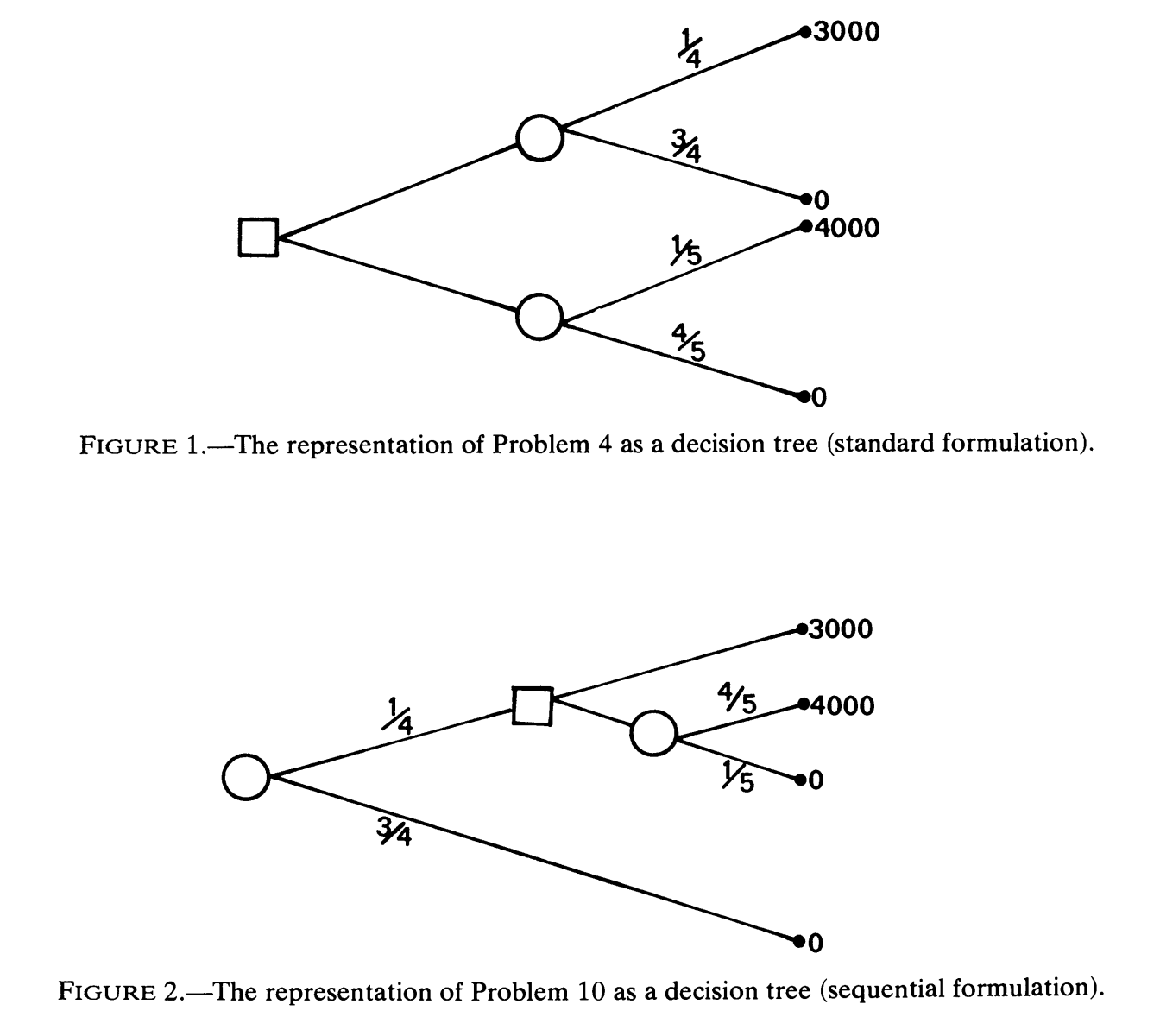 Modeling  Decisions and Markets– 42
Look at figure 2…
So really, the game is G(4,000, .20) and G(3,000, .25) as Problem 4 (in Table I, see slides on the reflection effect). 

BUT in figure 2, the (3,000) has a certainty advantage in the sequential formulation.

Results:

In the original Problem 4: U(G(4,000, .20)) > U(G(3,000, .25)). 

In the game shown in Figure 2: U(G(3,000, .25)) > U(G(4,000, .20)) 

What people did was ignore the first stage of the game whose outcomes are shared by both prospects (the outcome of moving to the second stage).
Modeling  Decisions and Markets– 43
Implication
How a problem is presented (i.e. where the decision nodes are) makes a huge difference in how people choose. 

Preferences may be altered by different representations of probabilities.

This is clearly inconsistent with EUT.
Modeling  Decisions and Markets– 44
Isolation: Example
For example, in case like this one the sequential form is more likely to be perceived than the standard form:

One may invest a risky venture with positive probability of venture failing
If venture succeeds can choose between a fixed return or a percentage of earnings
	versus 
Investing in a risky venture with the same probabilities and outcome

=> Isolation effect implies that the contingent certainty of the fixed return increases its attractiveness relative to a risky venture with the same probabilities and outcomes
Luca Corazzini  – Do Danes and Italians rate life satisfaction in the same way? – 45/32
Isolation effect (other example): Insurance
Contingent insurance that covers all risk of theft, but not other risks like fire
	versus

Complete insurance that covers all forms of loss to your home (actually never covers everything)



=> In this case the contingent insurance is more likely to be perceived in the sequential form and therefore more attractive relative to the complete insurance when probabilities of unprotected losses are equated.
Luca Corazzini  – Do Danes and Italians rate life satisfaction in the same way? – 46/32
Summarizing…
Certainty effect (Allais’ paradox and common ratio paradox):
		“Evidently, this change produces a greater reduction in desirability when it 	alters the character of the prospect from a sure gain to a probable one, than 	when both the original and reduced prospects are uncertain.”

Reflection effect:
		Subjects’ risk attitude changes according to a reference level that 	categorizes outcomes into gains and losses. In particular, risk aversion 	exists in the positive domain and risk seeking in the negative domain.

Isolation effect:
		Preferences may be altered by different representations of probabilities.
Modeling  Decisions and Markets– 47
Prospect Theory: a positive theory to rationalize these puzzles
Decision process occurs in two stages:

	1. outcomes of the decision are ordered following some heuristic. 

	People categorize outcomes as Losses and Gains according to a reference.

	2. Evaluation phase – assign utilities and choose.
Modeling  Decisions and Markets– 48
Evaluation Phase
U(G(x1,…, xn; p1…pn))= π(p1)v(x1) + …+ π(pn)v(xn)

x1, x2, are potential outcomes;

p1, p2 are respective probabilities.

Two main ingredients of Prospect Theory:

v(xi) is a value function that assigns a value to an outcome;

π(pi) is the weighting function, namely a transformation function that expresses objective probabilities in subjectively perceived chances.
Modeling  Decisions and Markets– 49
The Value Function
v(.)
Loss Aversion:

v(x) < - v(-x)
v(x)
- x
x
Gains
Losses
Reference
v(-x)
Modeling  Decisions and Markets– 50
The Value Function
Main features: 

It is defined over deviations from a reference point (gains and losses, not wealth, not final outcome);

Loss aversion: it is steeper for gains than losses.

It is concave for gains (implying risk aversion) and convex for losses 	(implying risk seeking)
Modeling  Decisions and Markets– 51
The Value Function
Usually, the value function is expressed by the following (parametric) expression: 

v(x) = x1-r   if x > 0;

v(x) = (-x1-r)  if x < 0;

Usual parametrization:   r = 0.12   and   = 2.25
Modeling  Decisions and Markets– 52
The Weighting Function
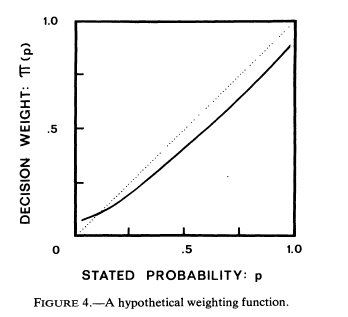 Modeling  Decisions and Markets– 53
The Weighting Function
Main features: 

Subadditivity (compare 7 and 7’ with 8 and 8’)=> for low p, π(rp)>rπ(p) for 0<r<1
Low probabilities are overweighted









Property of Sub-certainty: for all 0 < p < 1, π(p) + π(1-p) < 1.
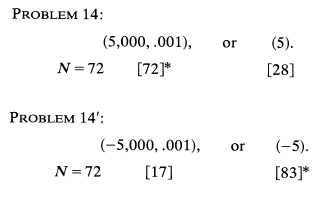 Modeling  Decisions and Markets– 54
Allais Paradox implies subceratinty
Remember Problem 1 – the preferences imply that:
v(2,400) > π.(.66)v(2,400) + π(.33)v(2500). 

Which can be rewritten like this:

(1-π.(.66))v(2,400) > π.(.33)v(2,500)

Remember problem 2 - implies the reverse inequality: 

π(.34)v(2,500) > π(.34)v(2,400)


Putting these two together implies:
(1-π.(.66))v(2,400) > > π(.34)v(2,400) => π.(.66))+ π(.34) < 1
Luca Corazzini  – Do Danes and Italians rate life satisfaction in the same way? – 55/32
Q.2. How to measure risk attitude?
Several experimental works aimed at eliciting “real” risk preferences

The most invoked mechanism is the Multiple Price List (MPL) format presented in Holt and Laury (2002)
Modeling  Decisions and Markets– 56
Multiple Price List (MPL) format
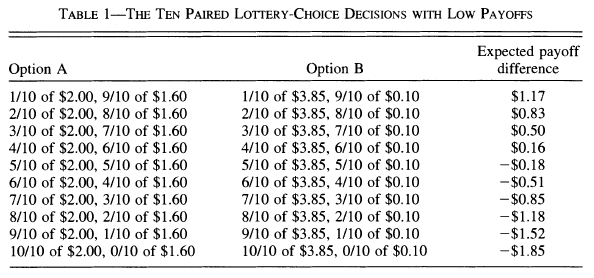 For each pair of options, the participant is required to choose A or B:

Option A is safer than the corresponding Option B;

The attractiveness of Option B in terms of relative expected payoffs increases when scrolling down to the bottom of the table.
Modeling  Decisions and Markets– 57
Multiple Price List (MPL) format
By using a Constant Relative Risk Aversion (CRRA) utility function, the number of safe choices can be used to find an interval estimation of the coefficient of risk aversion:


e.g. 6 safe choices  0.41 < r < 0.68 (Coefficient of risk aversion documented in previous studies).

Decision tasks:
Choose one of the options for all ten pairs in Table 1 knowing that only one pair is selected and played;

Same tasks but with hypothetical payoffs 20 times higher;

Task with payoffs 20 times higher but real money;

Same as first decision task.
Modeling  Decisions and Markets– 58
Multiple Price List (MPL) format
Additional sessions with 20x replaced by 50x and 90x;

Not all participants participated in all decision tasks;

Inconsistent choices (double switches) are kept in the analysis.
Modeling  Decisions and Markets– 59
Multiple Price List (MPL) format: results…
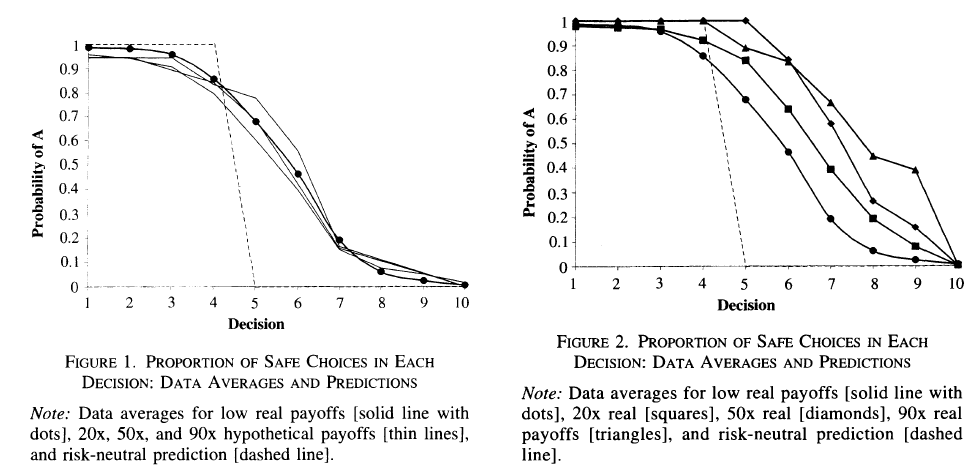 Modeling  Decisions and Markets– 60
Multiple Price List (MPL) format: results…
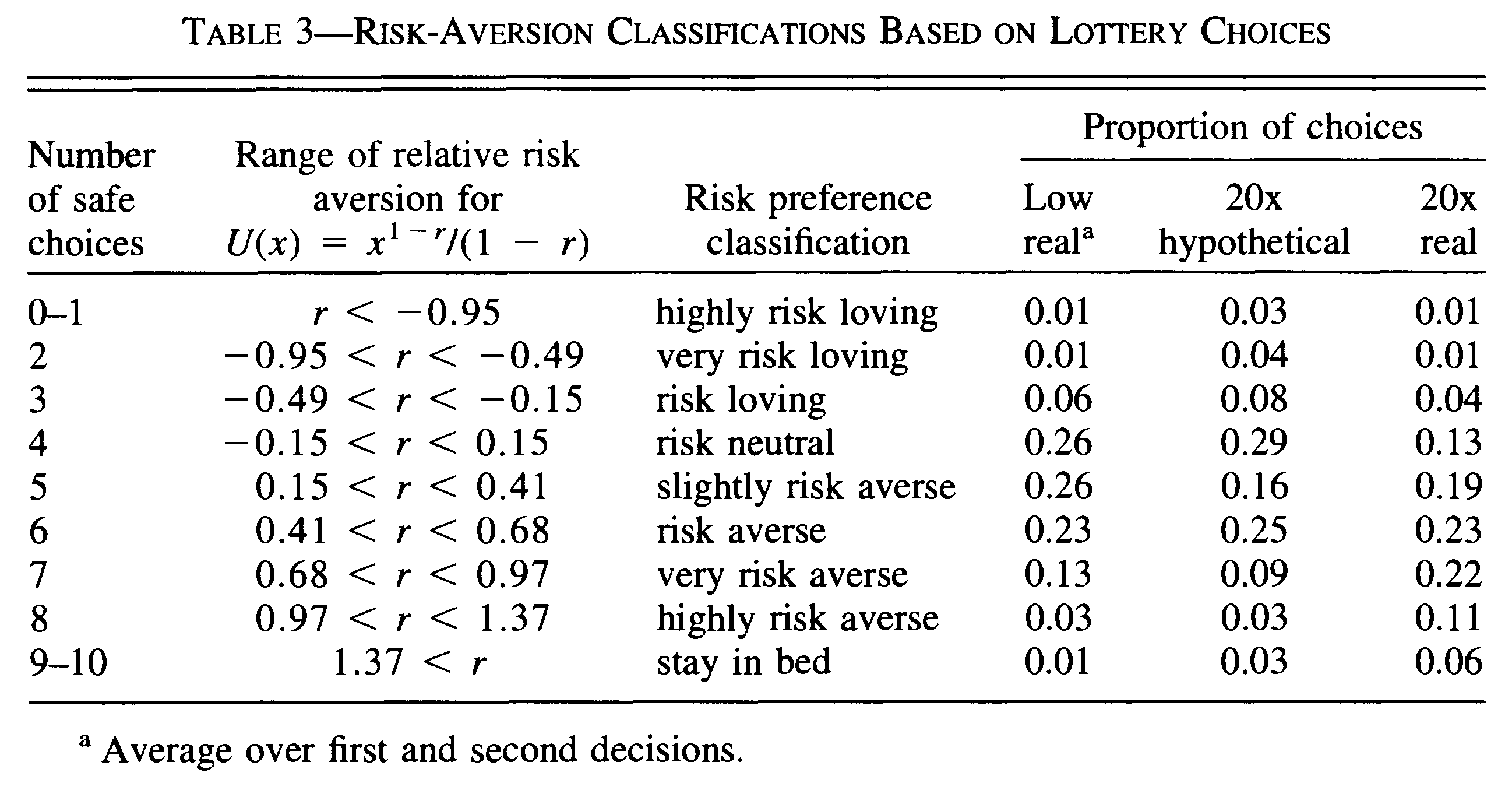 Modeling  Decisions and Markets– 61
Multiple Price List (MPL) format: results…
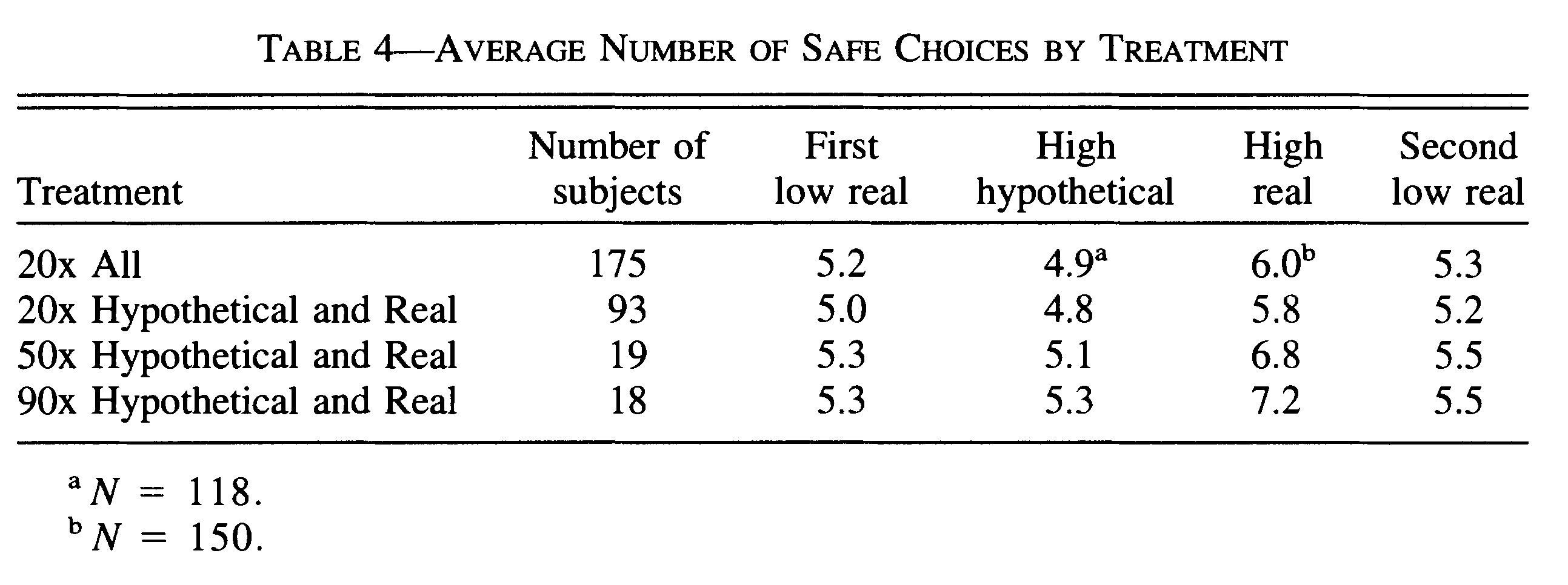 Modeling  Decisions and Markets– 62
Multiple Price List (MPL) format: results…
There is a lot of ‘risk aversion’, centered around the 0.3 - 0.5 range (even for relatively small payments). This general result is roughly inconsistent with estimates implied by behavior in games, auctions and other decision tasks.

The observed choice frequencies for the hypothetical treatments are quite similar to one another (independently from the scale) and also very close to those in the low real-payoff condition.

There is a clear (hyperbolic) increase in risk aversion as all payoffs are scaled up. This result is clearly inconsistent with the CRRA hypothesis.

Subjects are much more risk averse with high real-payoff levels than with comparable hypothetical payoffs. This result raises questions about the validity of hypothetical questionnaires involving very high stakes.
Modeling  Decisions and Markets– 63
Multiple Price List (MPL) format: criticisms…
Critique to H&L: Harrison et al. (AER, 2005).

This design confounds order and treatment effects, since the high real payment choice is always completed after the low real and high hypothetical payment tasks.

The estimate of an individual’s degree of risk aversion may be biased if the subject first completes the same decision-problem under a different payoff scale.

Inconsistency may be observed: multiple switches occur

Answer to Harrison et al. (2005): Holt and Laury (AER, 2005).

They conduct a new experiment (5 new treatments) in which subjects completed a menu of lottery choices under a single payment condition, to eliminate order effects. Results are in line with those of the previous study.
Modeling  Decisions and Markets– 64